Use of Technology in Career Planning
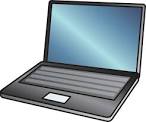 CTE Conference 
Amy Smith, Ed. S
February 23, 2018
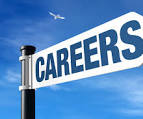 Communication
Newsletters
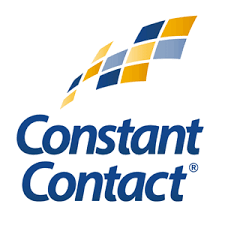 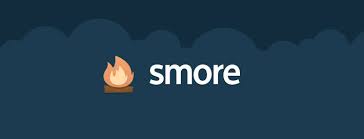 Websites
Website Development
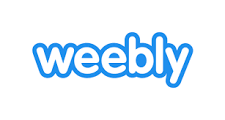 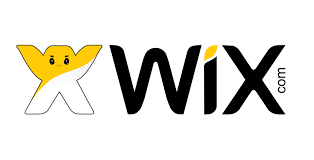 College and Career Social Media
Creation of a monthly counseling newsletter
Creation of a College/Career Twitter
Creation of a College/Career Facebook
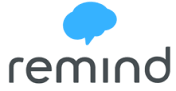 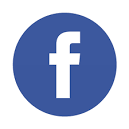 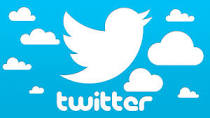 Which one are you?????
TRIPLE “E” PROGRAM
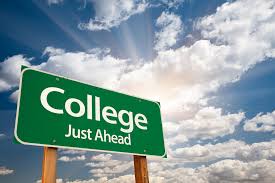 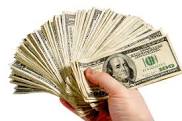 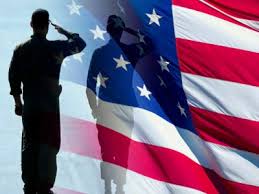 College
Enroll
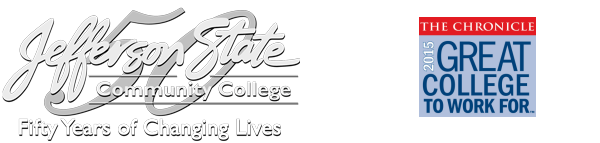 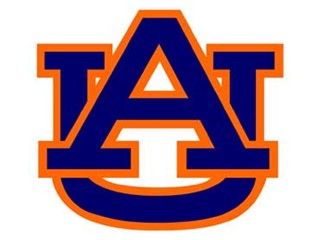 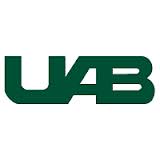 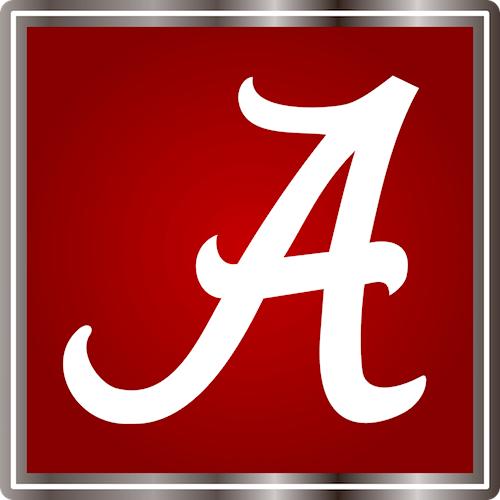 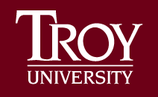 Enlist
http://pellcitycounseling.weebly.com/military.html
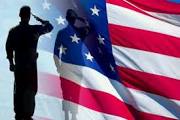 Employ
Each senior completes a resume and a mock interview. 
Career Fair in May for students with employers from community and surrounding area.
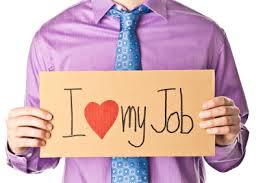 ASVAB CONVERSION TABLE
http://www.nrcs.k12.oh.us/Downloads/ASVAB%20CONCORDANCE%20TABLES.pdf
Resources
Job Shadow
http://www.jobshadow.com/
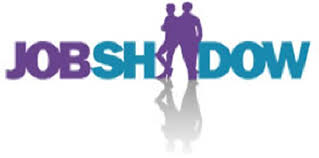 My Next Move
https://www.mynextmove.org/
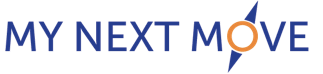 Interest Profiler
 https://www.mynextmove.org/explore/ip
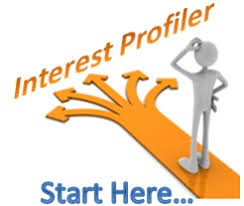 Career One Stop 
https://www.careeronestop.org/explorecareers/assessments/self-assessments.aspx
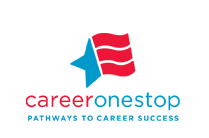 Holland Code Career Search 
http://www.vista-cards.com/occupations/index.html
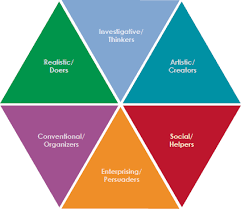 Road Trip Nation 
https://collegeboard.roadtripnation.com/
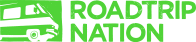 YoUniversity 
http://www.youniversitytv.com/careers/
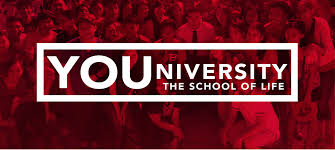 Be What I Want to Be 
http://www.bewhatiwanttobe.com/
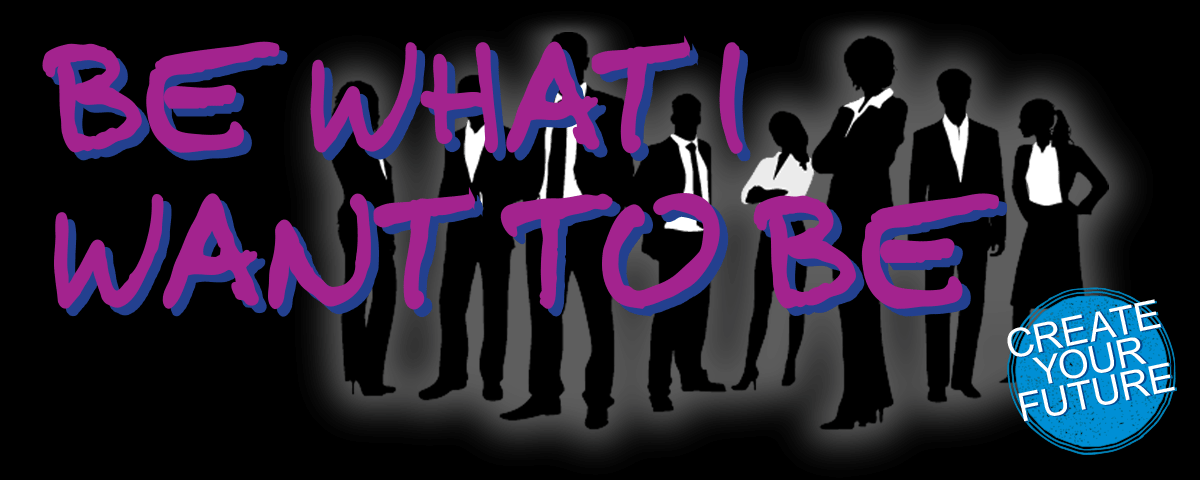 California Career Zone
https://www.cacareerzone.org/index
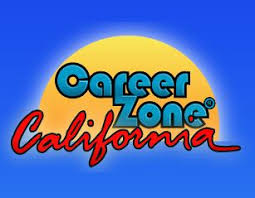 Alabama Department of Labor 
https://labor.alabama.gov/
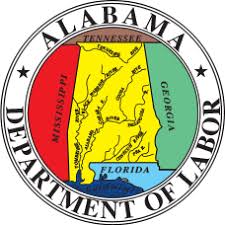 US Department of Labor
https://www.bls.gov/
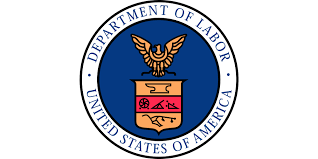 USA Jobs in Government 
https://www.usajobs.gov/
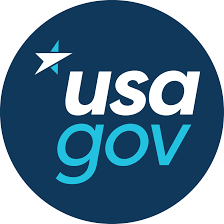 Indeed 
https://www.indeed.com/
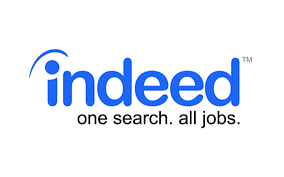 Snag a Job 
https://www.snagajob.com/
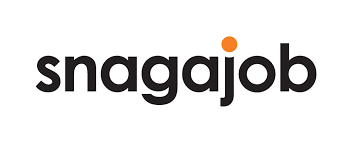 Alabama Works
https://alabamaworks.com/east/
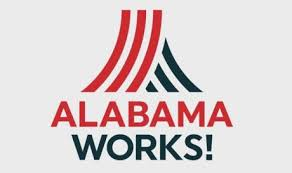 Career Videos in Alabama via AIDT
http://www.onthejobtv.org/
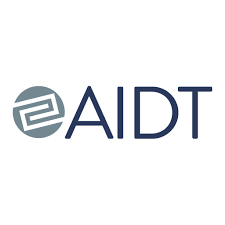 GCF Global 
https://www.gcflearnfree.org/subjects/career/
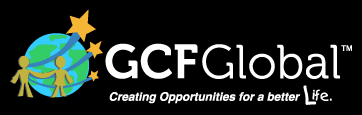 Keirsey Temperament Sorter 
https://www.keirsey.com/
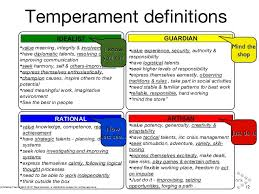 Mapping Your Future 
https://www.mappingyourfuture.org/
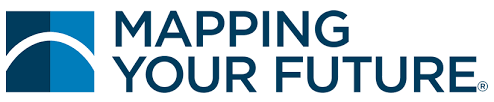 Career Cluster Workbooks
https://www.alsde.edu/sec/cg/Pages/success-all.aspx
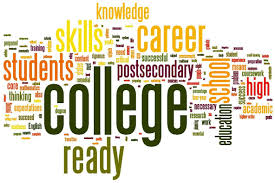 March to Success
https://www.march2success.com/
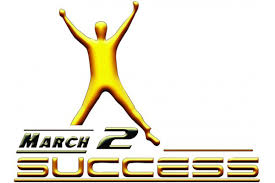 Potential Magazine 
http://potentialmagazine.com/
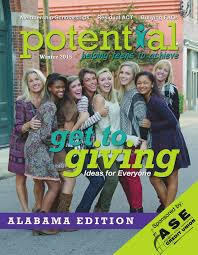 Career Acclamation Night
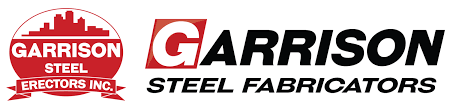 Jason Lipscomb
Amy Smith, College and Career Counselor
Pell City High School
205-338-2250
Ext. 228
amy.smith@pellcityschools.net